El Estado de derecho en chile
CONTENIDO. PARTE N°1 CUADERNO
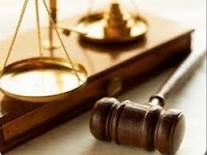 ESTRUCTURA   DE  LA  INSTITUCIONALIDAD
Objetivo: Identificar los conceptos claves del Estado en Chile.
La persona es sujeto de derecho
Persona
Persona Natural                           Persona Jurídica


            Atributos                                                    Atributos
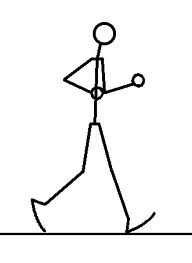 Todo individuo de la Especie Humana
Agrupación de personas que se unen  para lograr objetivos
Todos menos el E. Civil
Nombre
 Estado Civil 
 Nacionalidad
 Domicilio
Fines de Lucro
Sin Fines de Lucro
Corporaciones

Juntas de Vecinos 
Sindicatos
Fundaciones 

Protectoras
La persona un ser de relación
vive
Persona                   Sociedad
“La persona no existe sin la sociedad y no hay sociedad sin individuos”
		Motor
La Familia

Sociabilización                           Habilidades Sociales 
	
	La Familia es la organización encargada de enseñar  las habilidades sociales necesarias que permitan a la persona desarrollarse de forma eficaz en la sociedad.
Conceptos Claves
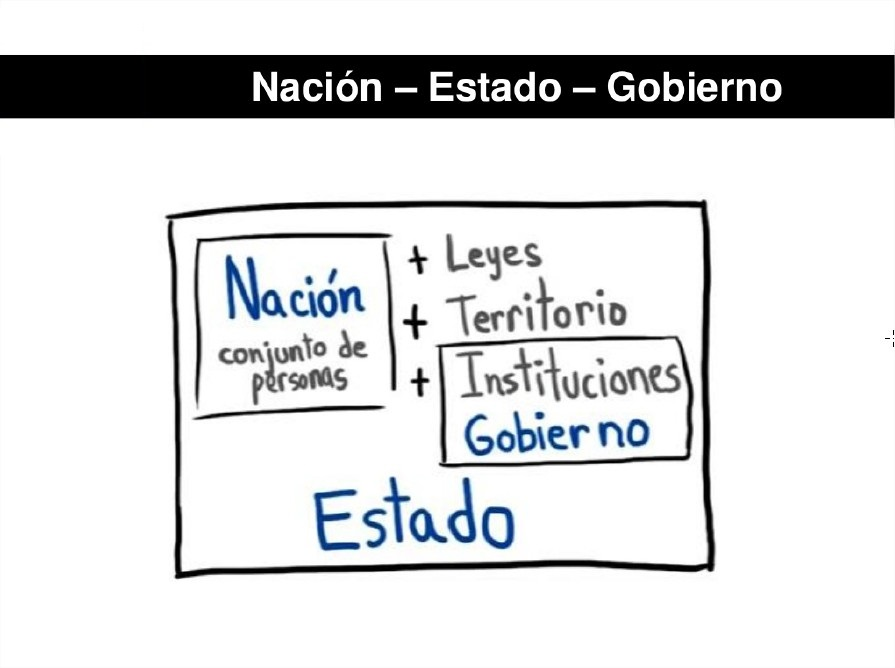 Nación
Conjunto de personas que comparten características y vive en un territorio determinado.
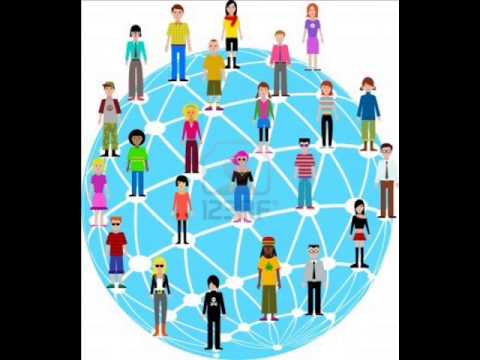 País
Territorio geográfico delimitado.
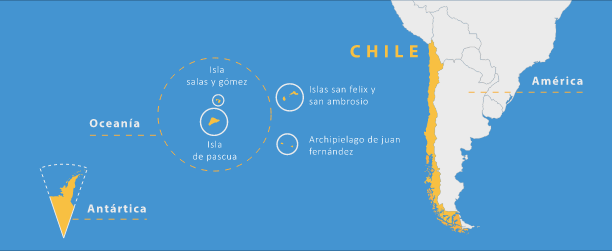 Estado
Organización jurídica y política de un país a través de la estructura de poder. Su objetivo principal es el bien común, que consiste en crear las condiciones de crecimiento e igualdad de oportunidades para que todas las personas que integran la nación alcancen el mejor nivel de bienestar posible.
Institucionalidad
Conjunto de creencias, ideas, valores, principios, representaciones colectivas y relaciones que condicionan las conductas de los integrantes de una sociedad, caracterizándola y estructurándola a través de normas y leyes.
Se puede resumir
País: Territorio.
Nación: Población.
Estado: Gobierno.
Institucionalidad: Constitución.
ACTIVIDAD PRÁCTICA PARTE N°4 CUADERNO
Actividad n°2
Instrucciones:
A- En el apartado n° 4 del cuaderno (actividades prácticas) ilustrar a través de un dibujo los 4 conceptos vistos. 
Debe ser coloreado.
El dibujo debe contener las 4 definiciones juntas. No pueden ser por separado.
Si utiliza  dibujos “a palo "recordar dibujarlos con ropa.